Встреча с ветеранами
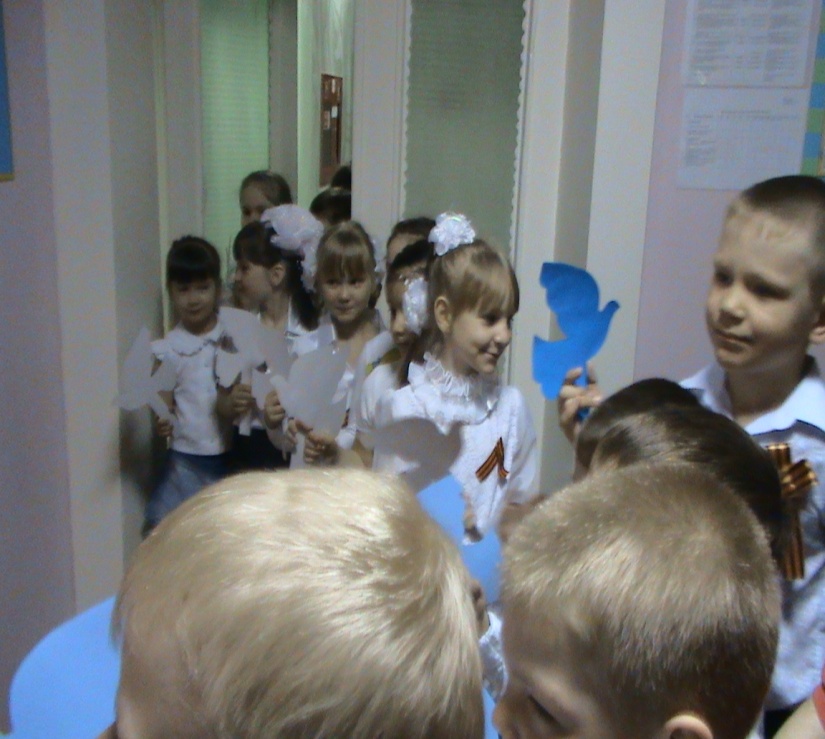 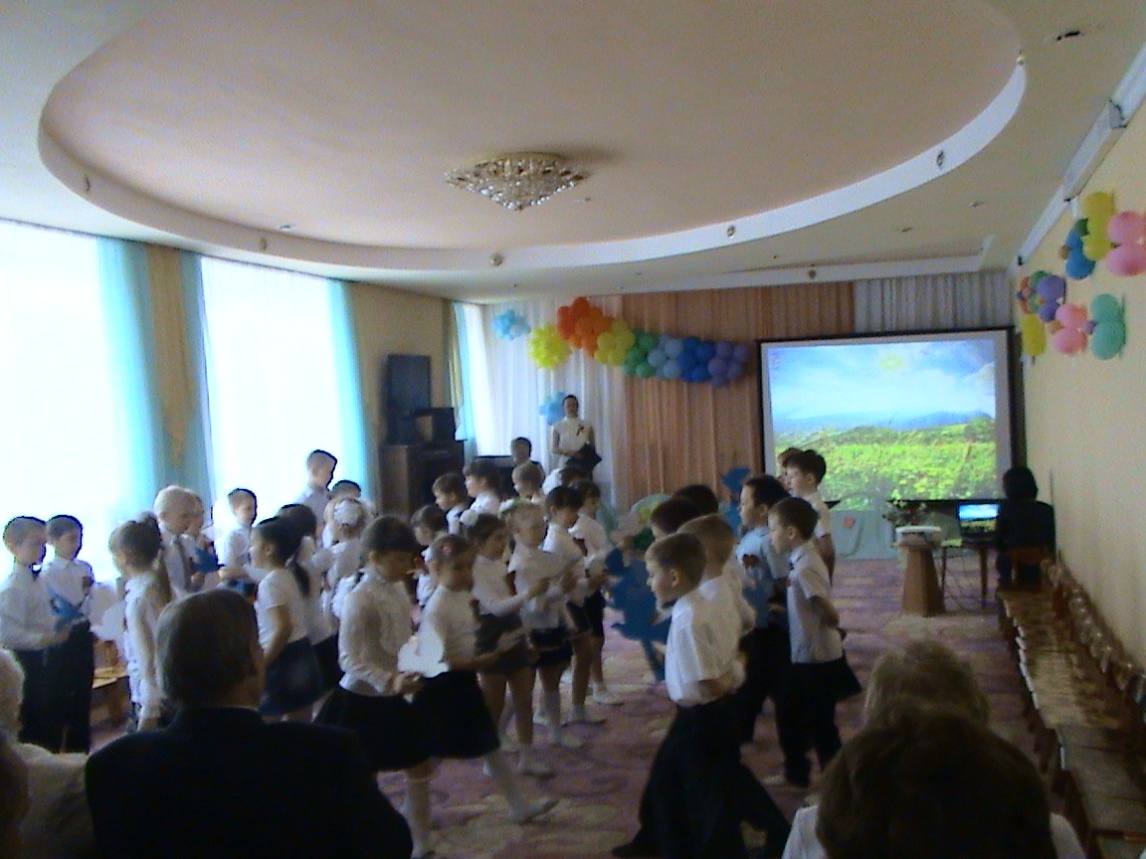 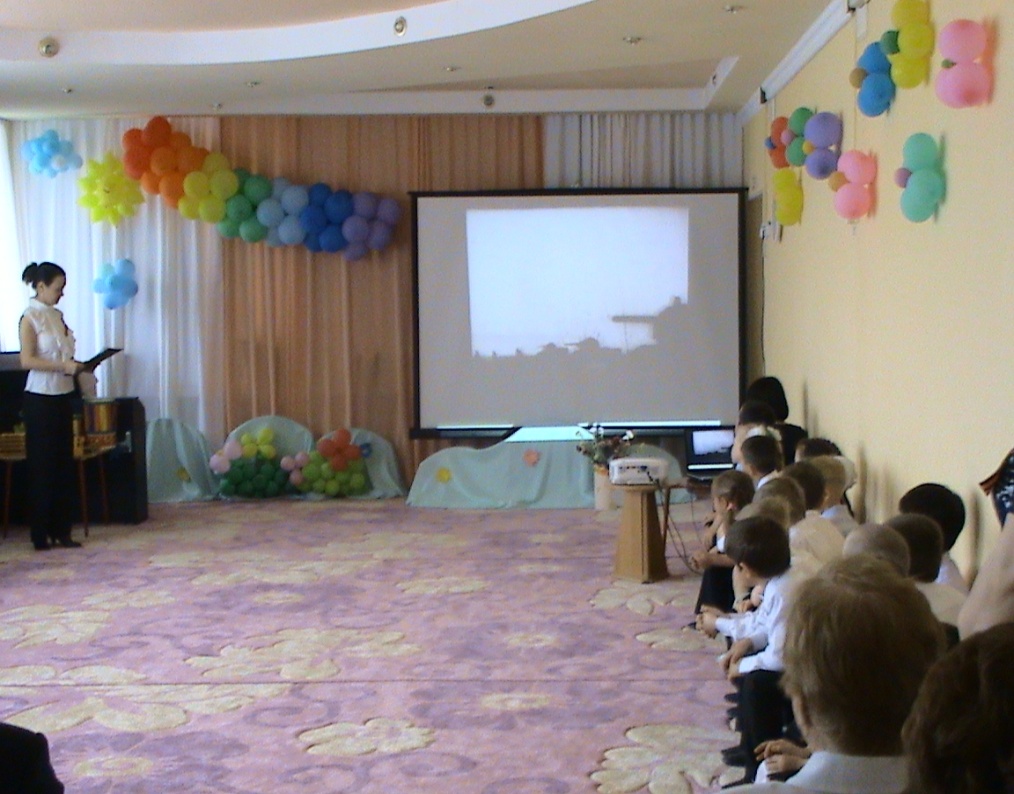 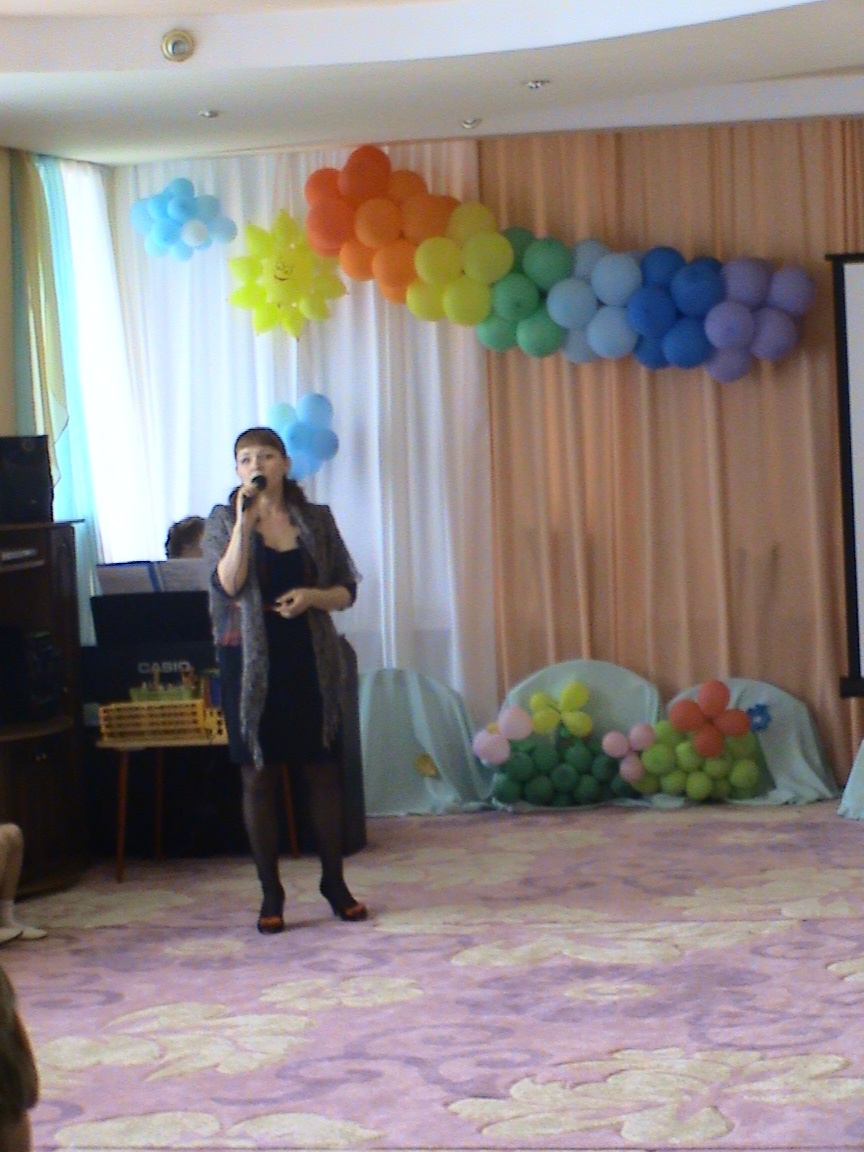 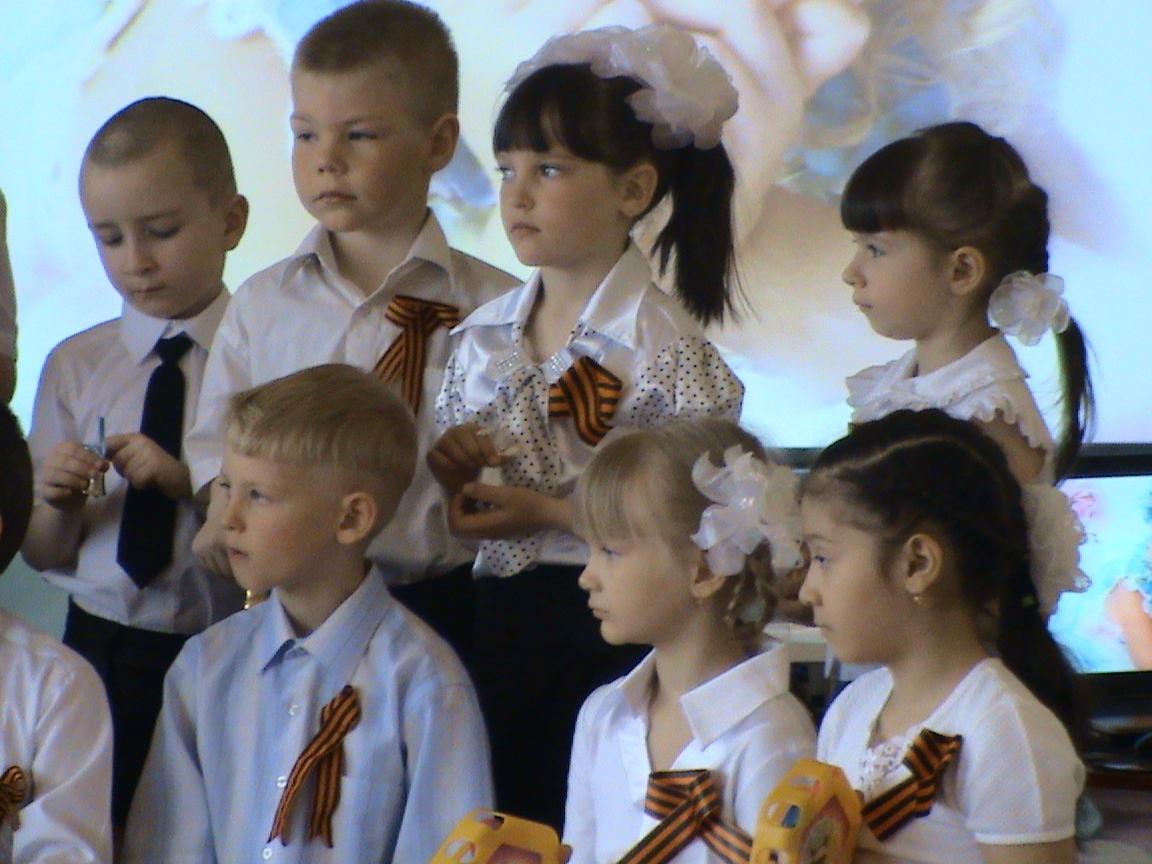 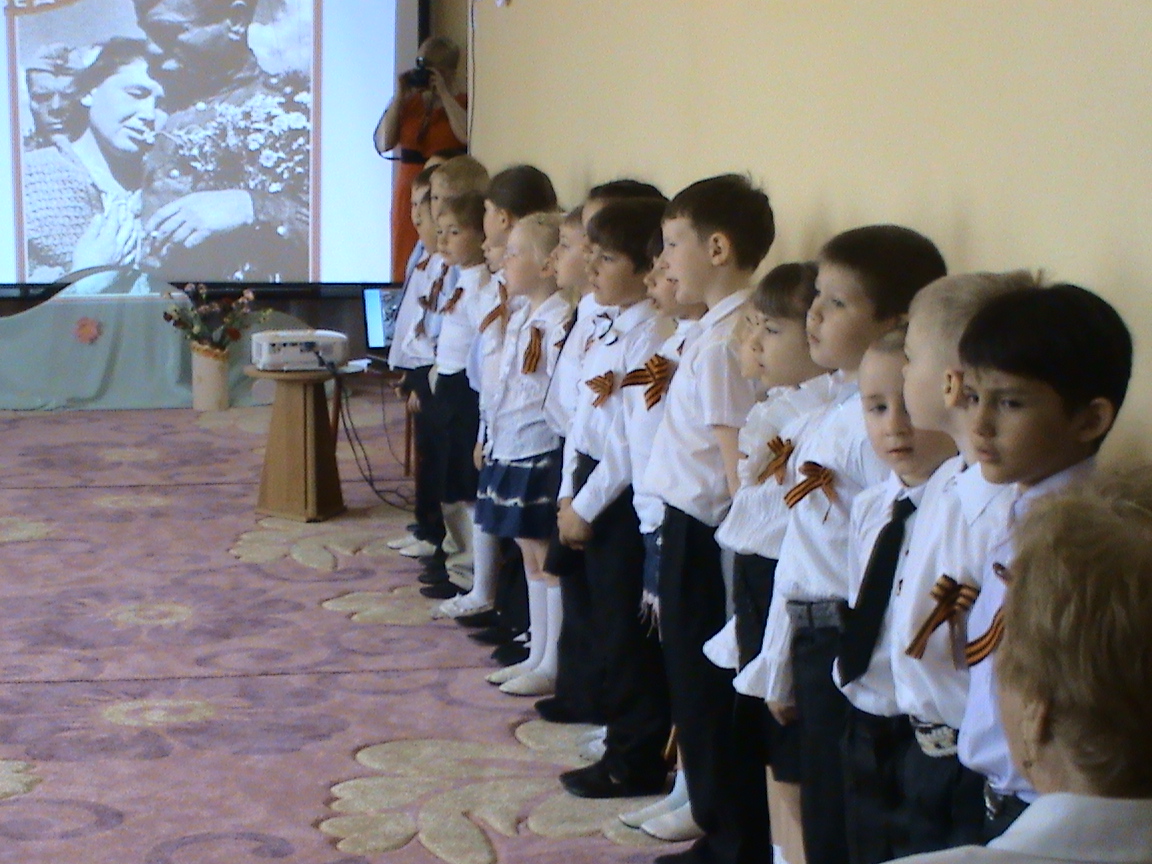 1
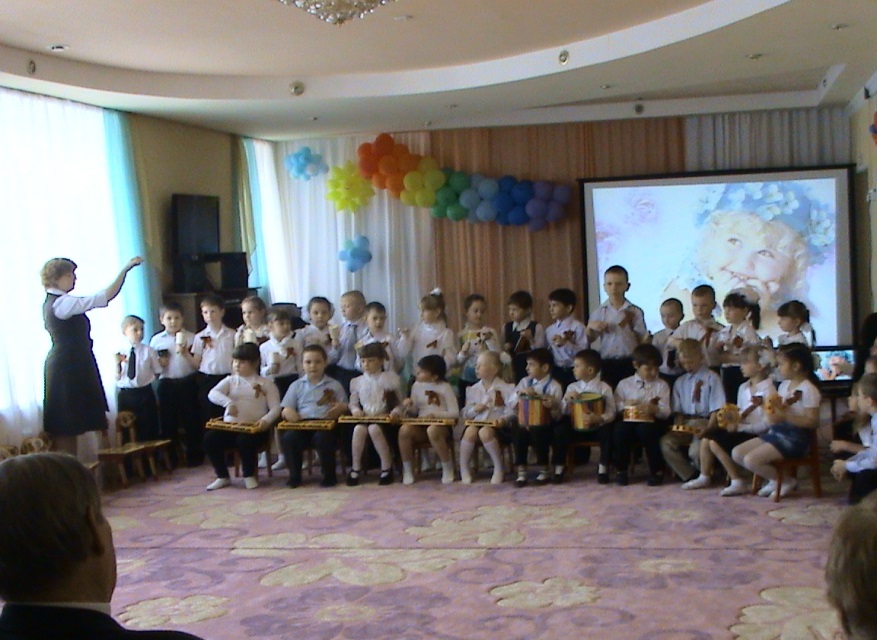 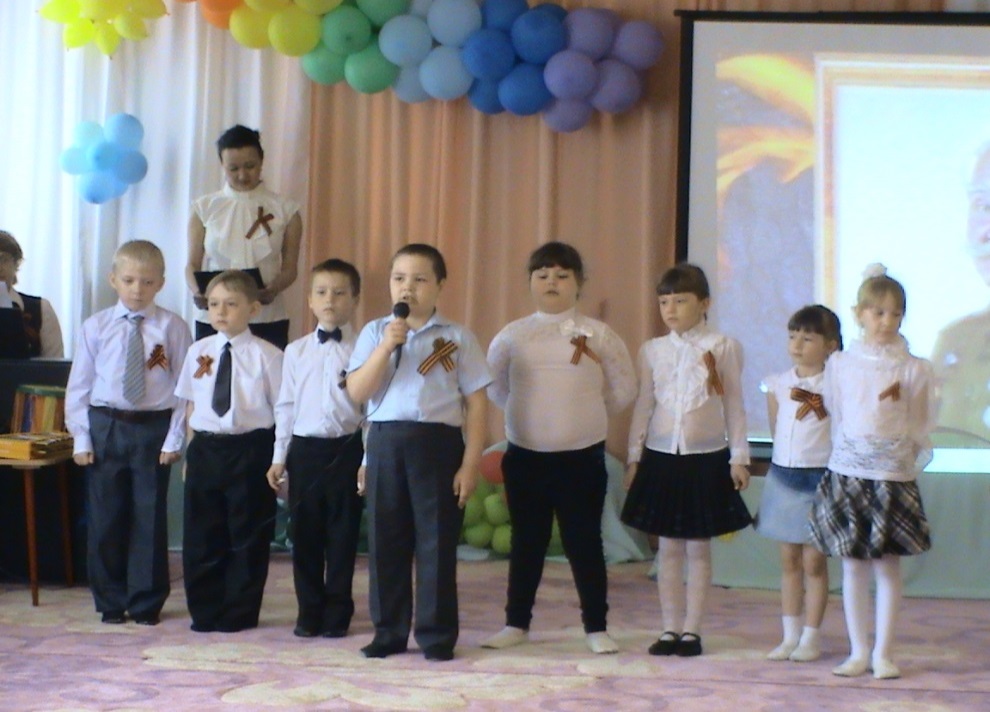 2
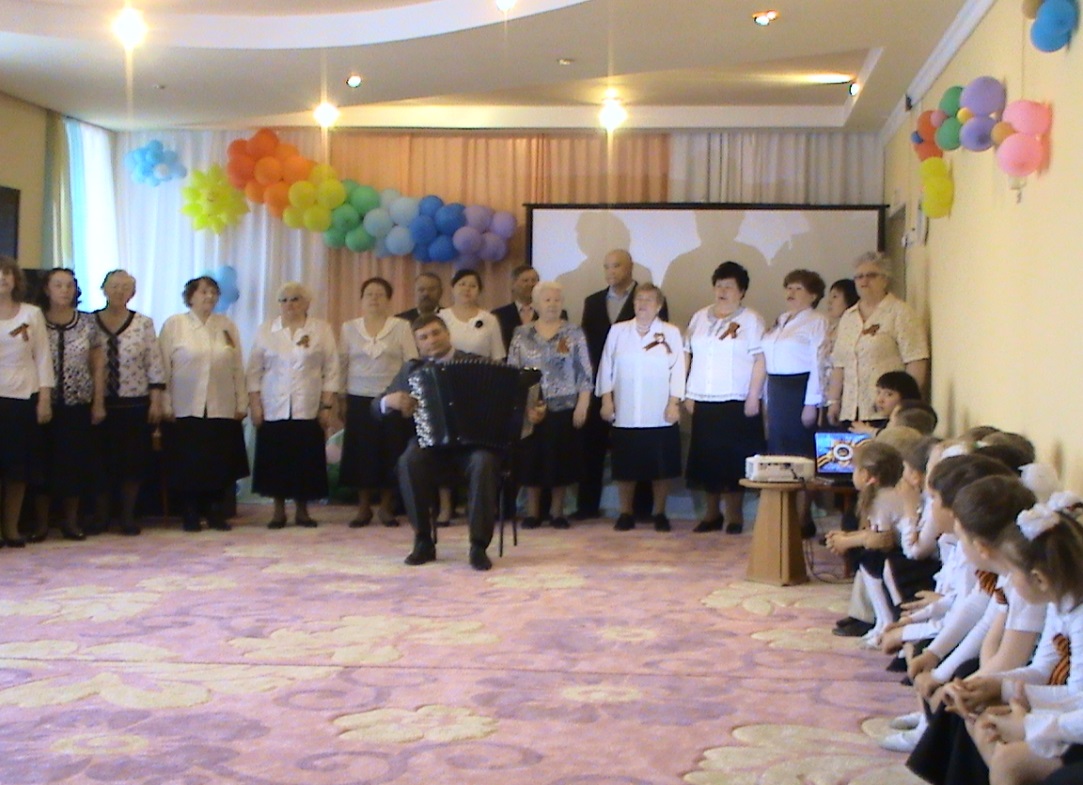 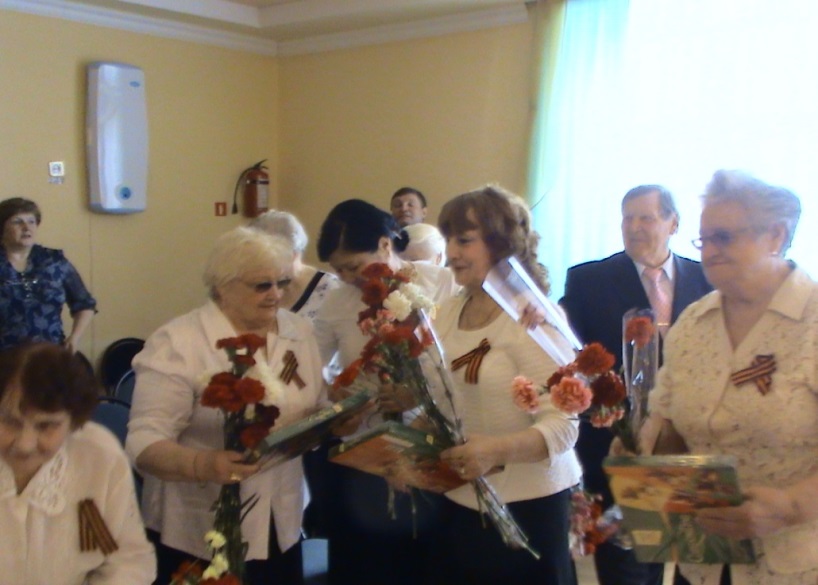 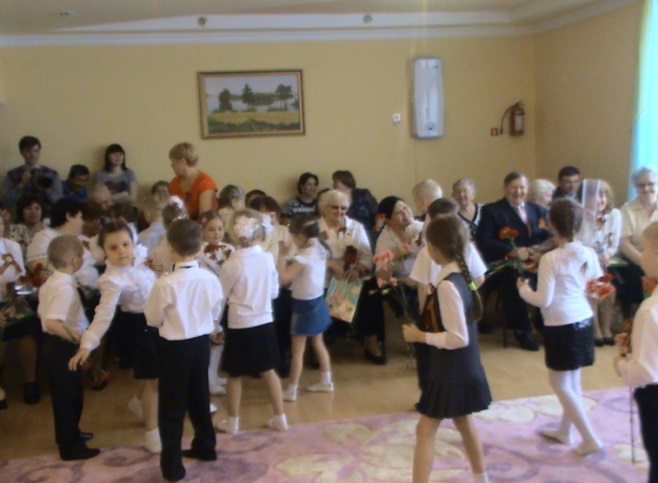 3